Vláknina
Veronika Suchodolová
1
BKUV011p: Základy výživy člověka – přednáška
Definice vlákniny
Definice AACS (American Association of Cereal Chemists) z roku 2001: 

„Vlákninu potravy tvoří jedlé části rostlin nebo analogické sacharidy, které jsou odolné vůči trávení a absorpci v lidském tenkém střevě a jsou zcela nebo částečně fermentovány v tlustém střevě. Vláknina potravy zahrnuje polysacharidy, oligosacharidy, lignin a přidružené rostlinné složky.“
2
BKUV011p: Základy výživy člověka – přednáška
Definice vlákniny
Nařízení Evropského parlamentu a Rady (EU) č. 1169/2011 ze dne 25. října 2011:
„Vlákninou se rozumějí uhlovodíkové polymery s třemi nebo více monomerními jednotkami, které nejsou tráveny ani vstřebávány v tenkém střevě lidského organismu a náleží do těchto kategorií:
jedlé uhlovodíkové polymery přirozeně se vyskytující v přijímané potravě,
jedlé uhlovodíkové polymery, které byly získány z potravinových surovin fyzikálními, enzymatickými nebo chemickými prostředky a které mají prospěšný fyziologický účinek prokázaný obecně uznávanými vědeckými poznatky,
jedlé syntetické uhlovodíkové polymery, které mají prospěšný fyziologický účinek prokázaný obecně uznávanými vědeckými poznatky.
3
BKUV011p: Základy výživy člověka – přednáška
SACHARIDY
Organické sloučeniny vodíku, uhlíku a kyslíku
Základní stavební jednotkou všech sacharidů jsou cukerné jednotky (CJ)
Dělení dle počtu cukerných jednotek
4
BKUV011p: Základy výživy člověka – přednáška
Co patří do vlákniny?
nestravitelné oligosacharidy – např. rafinóza
neškrobové polysacharidy – např. inulin, celulóza, hemicelulóza, beta-glukany, pektin, chitin, gumy, slizy
rezistentní škroby
lignin
přidružené rostlinné složky – např. vosky, taniny, saponiny
5
BKUV011p: Základy výživy člověka – přednáška
*Pektiny zpevňují nezralé ovoce, za horka jsou rozpustné ve vodě, za studena vytvářejí gel (přísada džemů a marmelád). 

**Rezistentní škrob (RS): 
RS1 je škrob mechanicky nepřístupný trávícím enzymům
RS2 je škrob s prostorovým uspořádáním znemožňujícím štěpení
RS3 je retrogradovaná amylóza (opak želatinizace, oddělená voda)
Rozpustná vs. nerozpustná
v potravinách směs rozpustné (pektiny, gumy) a nerozpustné (celulóza, hemicelulóza, lignin) vlákniny
rozpustnost ve vodě neurčuje fyziologický efekt




FAO/WHO 1998: doporučení nerozdělovat vlákninu na rozpustnou a nerozpustnou (více zde)
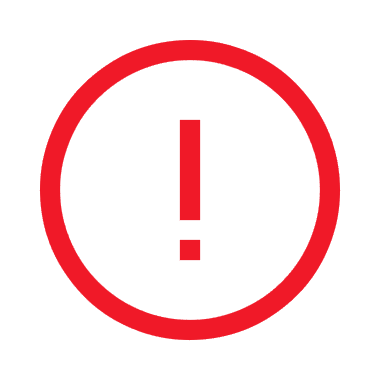 7
BKUV011p: Základy výživy člověka – přednáška
Fyziologické účinky vlákniny
8
BKUV011p: Základy výživy člověka – přednáška
Dutina ústní
žvýkání
masáž dásní – zvýšení pevnosti zubů v čelisti
tvorba slin – neutralizace kyselin, prevence zubního kazu
prodloužení konzumace jídla – dřívější pocit nasycení, menší množství zkonzumované stravy
9
BKUV011p: Základy výživy člověka – přednáška
Žaludek
proces sycení – zpomalení vyprazdňování
část absorbuje vodu – bobtná, pocit plnosti žaludku
dřívější pocit nasycení
10
BKUV011p: Základy výživy člověka – přednáška
Proces sycení vs. stav sytosti
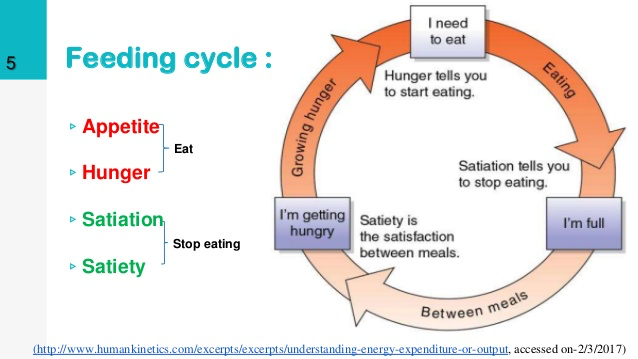 11
BKUV011p: Základy výživy člověka – přednáška
Tenké střevo
bobtnání – zvětšení objemu střevního obsahu
podpora peristaltiky
snížení transit-time – prevence zácpy a jejích komplikací
zvýšená viskozita střevního obsahu
zpomalení vstřebávání glukózy (připívá k omezení nárůstu hladiny glukózy, viz zdravotní tvrzení)
ovlivnění absorpce tuku, cholesterolu a žlučových kyselin (udržuje normální hladinu cholesterolu v krvi, viz zdravotní tvrzení)
adsorpce těžkých kovů, toxinů, karcinogenů a některých minerálních látek
12
BKUV011p: Základy výživy člověka – přednáška
Tlusté střevo
objem a změkčení střevního obsahu
podpora peristaltiky, usnadnění vyprazdňování (častější stolice)
probiotický efekt
substrát pro střevní mikrobiotu: fermentace na mastné kyseliny s krátkým řetězcem (acetát, propionát, butyrát), laktát a střevní plyny
absorpce minerálních látek (Ca, Mg, Zn, a Fe)
ovlivnění imunitních funkcí
13
BKUV011p: Základy výživy člověka – přednáška
Mikrobiota
okyselení prostředí
znevýhodnění nežádoucích bakterií – omezení vzniku nežádoucích produktů
butyrát hlavní zdroj energie pro enterocyty (> 70 %)
ostatní kyseliny vstřebány do krevního oběhu
propionát: glukoneogeneze v játrech, acetát do periferních tkání

1 g vlákniny přibližně 8,4 kJ energie (2 kcal)
využitelná až po fermentaci bakteriemi tlustého střeva
14
BKUV011p: Základy výživy člověka – přednáška
Vliv vlákniny na zdraví
15
BKUV011p: Základy výživy člověka – přednáška
Vliv vlákniny na zdraví
kardiovaskulární onemocnění
zvýšení viskozity střevního obsahu – snížené vstřebávání tuků, cholesterolu a žlučových kyselin → zvýšení syntézy žlučových kyselin v játrech, normalizace hladiny cholesterolua LDL v krvi

diabetes mellitus
zvýšení viskozity střevního obsahu – regulace vstřebávání glukózy, přispívá k omezení nárůstu hladiny glukózy a k menším výkyvům glykemie
16
BKUV011p: Základy výživy člověka – přednáška
Vliv vlákniny na zdraví
obezita
vyšší příjem vlákniny = nižší nárůst hmotnosti – rychlé navození nasycení při konzumaci stravy bohaté na vlákninu, snížený příjem energie

karcinom kolorekta
butyrát – zdroj energie pro enterocyty, ovlivňuje jejich apoptózu
urychlení pasáže tráveniny, zkrácení doby působení škodlivin na střevní sliznici
adsorpce karcinogenních látek
17
BKUV011p: Základy výživy člověka – přednáška
Prevence onemocnění
zubní kaz
parodontóza
zácpa
divertikulární onemocnění
hemoroidy
tvorba žlučových kamenů
18
BKUV011p: Základy výživy člověka – přednáška
Potřeba vlákniny
19
BKUV011p: Základy výživy člověka – přednáška
SMÍŠENÁ STRAVA
POTŘEBA
 
VLÁKNINY
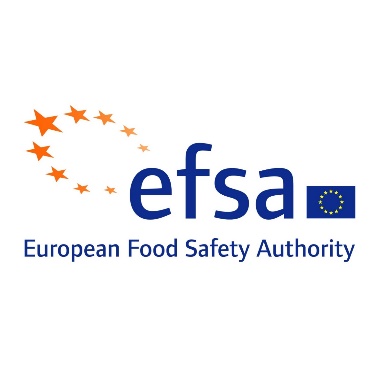 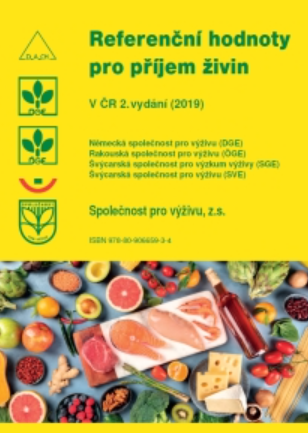 ZDRAVÝ JEDINEC
20
BKUV011p: Základy výživy člověka – přednáška
Doporučení EFSA
21
BKUV011p: Základy výživy člověka – přednáška
Doporučení DACH
min. VDD u dospělých je 30 g/den
3,8 g/MJ u žen a 2,9 g/MJ u mužů (25–50 let, PAL 1,4)
při energetickém příjmu nižším než je normativ odpovídající příslušnému věku a pohlaví musí být poměr vlákniny k energetickému příjmu vyšší
pro kojence a děti žádné normativy pro příjem vlákniny
mateřské mléko obsahuje oligosacharidy, ale žádnou vlákninu
s přikrmováním se příjem vlákniny zvyšuje z 1 g/MJ v 5.–6. měsíci života na 2,4 g/MJ ve 12. měsíci
doporučované množství pro poměr vlákniny v potravě k energetickému příjmu 2,4 g/MJ se zdá být realizovatelné i pro děti
22
BKUV011p: Základy výživy člověka – přednáška
Rizika nadměrného přívodu
bolesti břicha, průjem, nadýmaní
snížené vstřebávaní minerálních látek, např. Fe, Zn, Ca, Mg
snížený transit-time s následným poklesem vstřebávaní živin
pokles účinnosti léčiv
23
BKUV011p: Základy výživy člověka – přednáška
Zdroje vlákniny
zdroj: NutriDatabáze
24
Zápatí prezentace
25
BKUV011p: Základy výživy člověka – přednáška
Obiloviny a pseudoobiloviny
26
BKUV011p: Základy výživy člověka – přednáška
Ovoce
27
BKUV011p: Základy výživy člověka – přednáška
Luštěniny
28
BKUV011p: Základy výživy člověka – přednáška
Ořechy a olejnatá semena
29
BKUV011p: Základy výživy člověka – přednáška
Informace na obalech potravin
30
BKUV011p: Základy výživy člověka – přednáška
Informace na obalech
VÝŽIVOVÁ TVRZENÍ

Zdroj vlákniny
obsahuje-li produkt alespoň 3 g vlákniny na 100 g nebo alespoň 1,5 g na 100 kcal

S vysokým obsahem vlákniny
obsahuje-li produkt alespoň 6 g vlákniny na 100 g nebo alespoň 3 g na 100 kcal
31
BKUV011p: Základy výživy člověka – přednáška
Informace na obalech
ZDRAVOTNÍ TVRZENÍARABINOXYLAN VYROBENÝ Z ENDOSPERMU PŠENICE
Konzumace arabinoxylanu jakožto součásti jídla přispívá k omezení nárůstu hladiny glukózy v krvi po tomto jídle (Tvrzení smí být použito pouze u potravin, které obsahují nejméně 8 g vlákniny bohaté na arabinoxylan (AX) vyrobené z endospermu pšenice (nejméně 60 % hmotnostních AX) na 100 g využitelných sacharidů v kvantifikované porci jakožto součásti jídla)

BETA-GLUKANY
- přispívají k udržení normální hladiny cholesterolu v krvi (u potravin obsahujících alespoň 1 g beta-glukanů v kvantifikované porci, příznivého účinku se dosáhne při přívodu 3 g beta-glukanů z ovsa, ovesných otrub, ječmene, ječných otrub nebo ze směsí těchto zdrojů denně)
- konzumace beta-glukanů z ovsa nebo ječmene jakožto součásti jídla přispívá k omezení nárůstu hladiny glukózy v krvi po tomto jídle (u potravin, které obsahují nejméně 4 g beta-glukanů z ovsa nebo ječmene na každých 30 g využitelných sacharidů v kvantifikované porci jakožto součásti jídla)
32
BKUV011p: Základy výživy člověka – přednáška
Informace na obalech
ZDRAVOTNÍ TVRZENÍGLUKOMANNAN (KONJAKOVÝ MANNAN)*- přispívá k udržení normální hladiny cholesterolu v krvi (u potravin, které poskytují přívod 4 g glukomannanu denně)- v rámci nízkoenergetické diety přispívá ke snížení hmotnosti (u potravin, které obsahují 1 g gluko­mannanu v kvantifikované porci, příznivého účinku se dosáhne při přívodu 3 g glukomannanu denně ve třech dávkách po 1 g zapitých 1–2 sklenicemi vody, před jídlem a v rámci nízkoenerge­tické diety)GUAROVÁ GUMA- přispívá k udržení normální hladiny cholesterolu v krvi (u potravin, které poskytují přívod 10 g guarové gumy denně)
33
BKUV011p: Základy výživy člověka – přednáška
Informace na obalech
ZDRAVOTNÍ TVRZENÍ(HYDROXYPROPYL)METHYLCELU­LÓZA (HPMC)*- konzumace (hydroxypro­pyl)methylcelulózy s jídlem přispívá́ k omezení nárůstu hladiny glukózy v krvi po tomto jídle (u potravin, které obsahují 4 g HPMC v kvantifikované porci jakožto součásti jídla, příznivý účinek při přívodu denně 4 g denně)- přispívá k udržení normální hladiny choleste­rolu v krvi (u potravin, které poskytují přívod 5 g HPMC denně)
34
BKUV011p: Základy výživy člověka – přednáška
Informace na obalech
ZDRAVOTNÍ TVRZENÍCHITOSAN- přispívá k udržení normální hladiny cholesterolu v krvi (u potravin, které poskytují přívod 3 g chitosanu denně)

PEKTIN*
- přispívají k udržení normální hladiny cholesterolu v krvi (u potravin, které poskytují přívod 6 g pektinů denně)
- konzumace pektinů s jídlem přispívá k omezení nárůstu hladiny glukózy v krvi po tomto jídle (u potravin, které obsahují 10 g pektinů v kvantifikované porci, příznivý účinek při přívodu denně 10 g denně)

REZISTENTNÍ ŠKROB
- nahrazení stravitelných škrobů rezistentním škrobem v jídle přispívá k omezení nárůstu hladiny glukózy po tomto jídle (tvrzení smí být použito pouze u potravin, v nichž byl stravitelný škrob nahrazen rezistentním škrobem tak, že konečný obsah rezistentního škrobu činí nejméně 14 % celkového obsahu škrobu)
Pozn.: *Je třeba varovat před udušením, které hrozí osobám s polykacími obtížemi nebo při zapití neodpovídajícím množstvím tekutin — uvést instrukce zapít velkým množstvím vody, aby bylo zajištěno, že se látka dostane do žaludku.
35
BKUV011p: Základy výživy člověka – přednáška
Informace na obalech
ZDRAVOTNÍ TVRZENÍVLÁKNINA Z PŠENIČNÝCH OTRUB- přispívá k urychlení střevního tranzitu (potraviny s vysokým obsahem této vlákniny, při přívodu nejméně 10 g vlákniny z pšeničných otrub denně)- přispívá ke zvýšení objemu stolice (potraviny s vysokým obsahem této vlákniny)VLÁKNINA ZE ZRN JEČMENE- přispívá ke zvýšení objemu stolice (potraviny s vysokým obsahem této vlákniny)VLÁKNINA ZE ZRN OVSA- přispívá ke zvýšení objemu stolice (potraviny s vysokým obsahem této vlákniny)ŽITNÁ VLÁKNINA- přispívá k normální činnosti střev (potraviny s vysokým obsahem této vlákniny)
36
BKUV011p: Základy výživy člověka – přednáška
VLÁKNINA a zdravotní tvrzení
přispívá k omezení nárůstu hladiny glukózy 
v krvi
přispívá k udržení normální hladiny cholesterolu v krvi
přispívá ke zvýšení objemu stolice
přispívá k urychlení střevního tranzitu
přispívá ke snížení hmotnosti
přispívá k normální činnosti střev
Celozrnný vs. vícezrnný
celozrnný
... pekařský výrobek, který obsahuje nejméně 80 % celozrnných mouk nebo jim odpovídající množství mlýnských obilných výrobků tak, aby byly zahrnuty všechny složky zrna...
vícezrnný
... pekařský výrobek, jehož těsto obsahuje kromě mlýnských obilných výrobků ze pšenicea žita další složky jako mlýnské obilné výrobky z obilovin jiných botanických druhů, pseudoobiloviny, luštěniny nebo olejniny v celkovém množství nejméně 5 %...
Zákon č. 110/1997 Sb. o potravinách a tabákových výrobcích
Vyhláška č. 18/2020 Sb. o požadavcích na mlýnské obilné výrobky, těstoviny, pek. výrobky, cukr. výrobky a těsta
38
BKUV011p: Základy výživy člověka – přednáška
Vymílání mouky
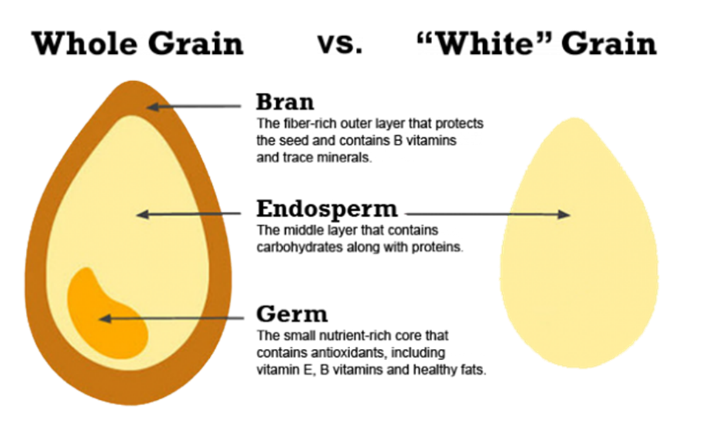 čím více mouky se vymele z obilí, tím mouka obsahuje více složek z celého zrna:
nízkovymílaná mouka (bílá hladká): zisk např. 40 g ze 100 g pšenice
vysokovymílané mouky (celozrnné): zisk např. 94 g ze 100 g pšenice, obsahují více vlákniny, minerálních látek, vitaminů skupiny B
39
BKUV011p: Základy výživy člověka – přednáška
…srovnání
40
BKUV011p: Základy výživy člověka – přednáška